PARABLES OF THE KINGDOM - PART VIIIThe Parable of the Drag Net
Text: Matthew 13:47-50
Many writers believe that these parables (when put together) have to do with the age beginning with the disciples and continuing until the end of the age.
1. The Sower - Jesus/disciples (32-96 AD.)
2. The Weeds - Early Church Fathers (100-300's)
3. The Wheat and Tares - Early Church Fathers (100-300's) 
4. The Mustard Seed - Constantine (300's +)
5. The Yeast - Dark Ages (500-1500's)
Many writers believe that these parables (when put together) have to do with the age beginning with the disciples and continuing until the end of the age.
6. The Hidden Treasure - Reformation (1600's)
7. The Pearl - The Missionary Movement (1700-1800's)
8. The Drag Net - Leading to the Second Coming (1900's)
9. The Two Sons - Last Days (Now)
10. The Vineyard - Last Days (Now)
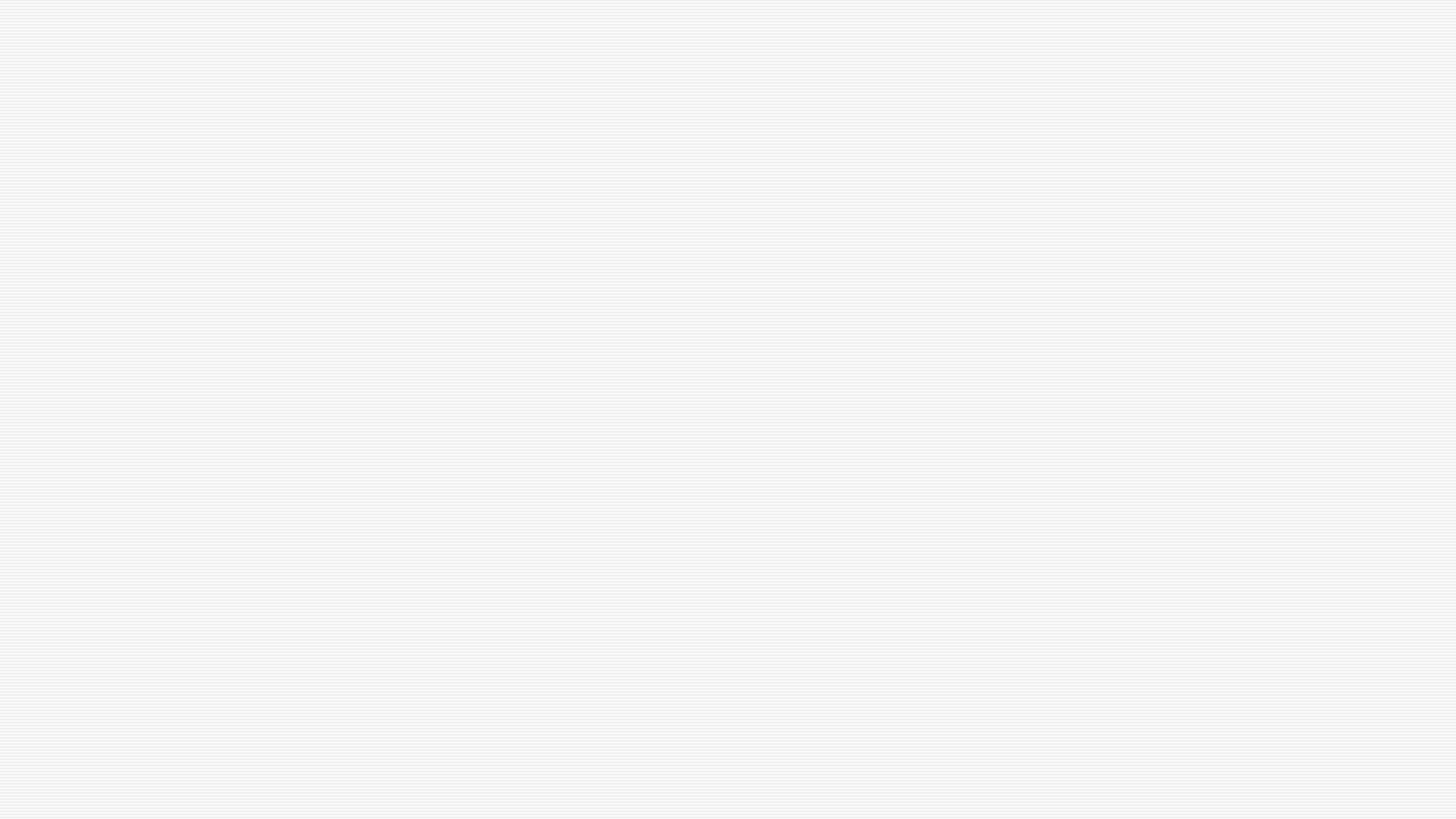 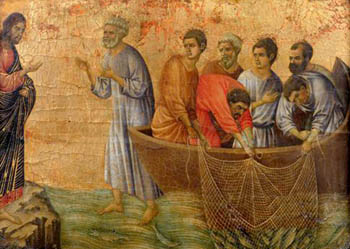 I. THE NET
"Moreover, no man knows when his hour will come: As fish are caught in a cruel net, or birds are taken in a snare, so men are trapped by evil times that fall unexpectedly upon them."
Ecclesiastes 9:12
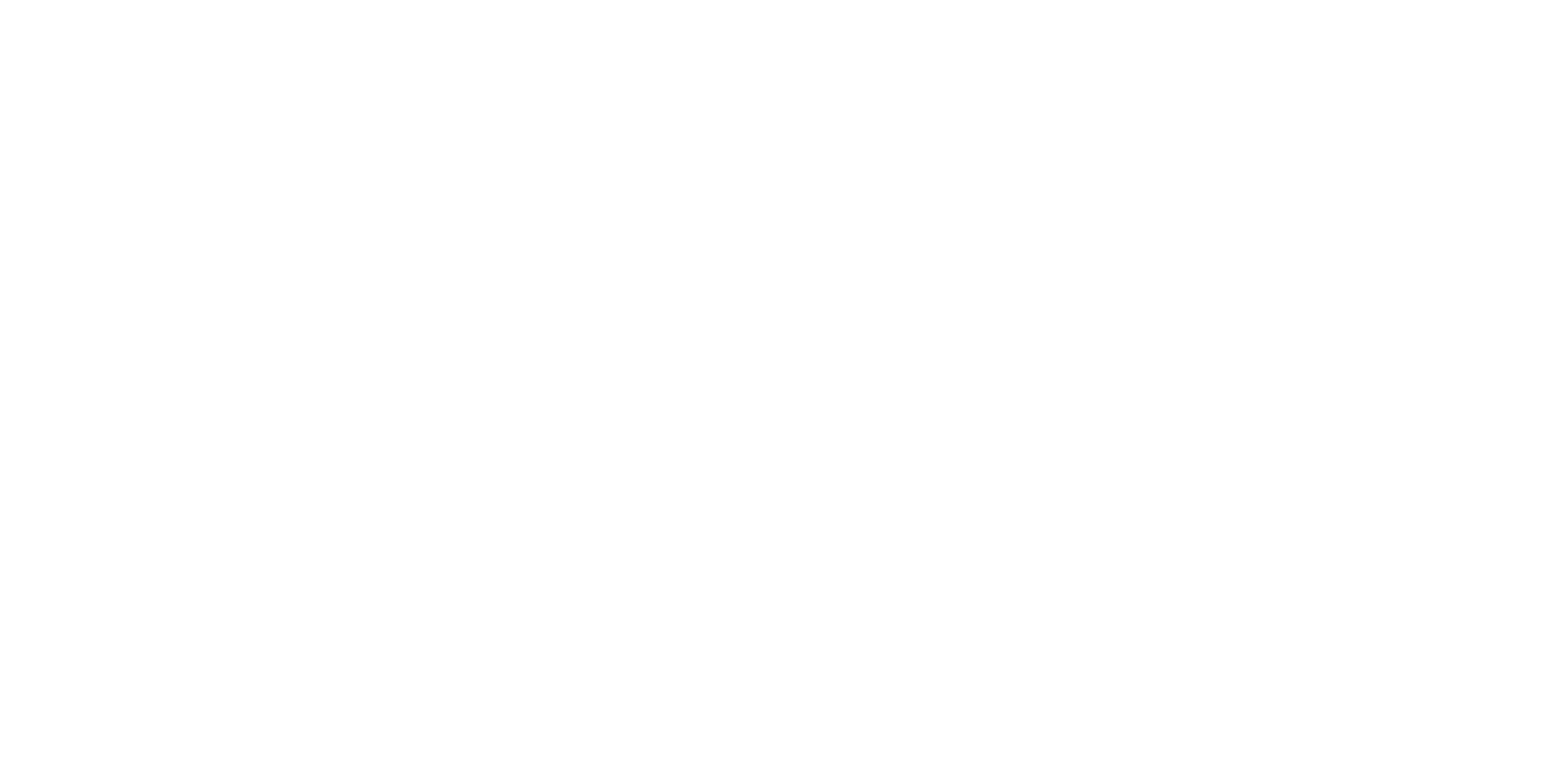 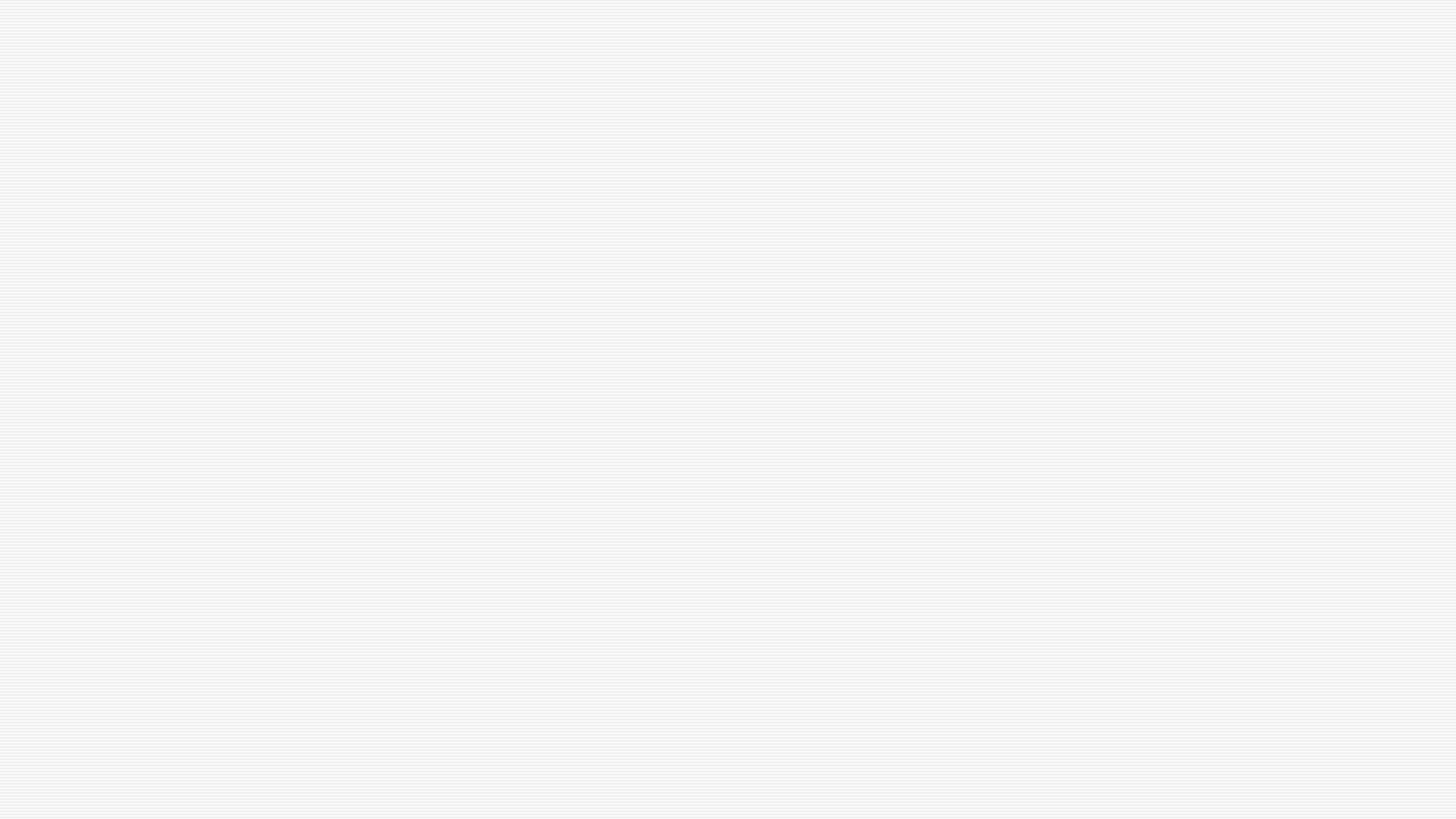 I. THE NET
"I now realize how true it is that God does not show favouritism (no respecter of persons)
35. but accepts men from every nation who fear him and do what is right.
						"Acts 10:34,35
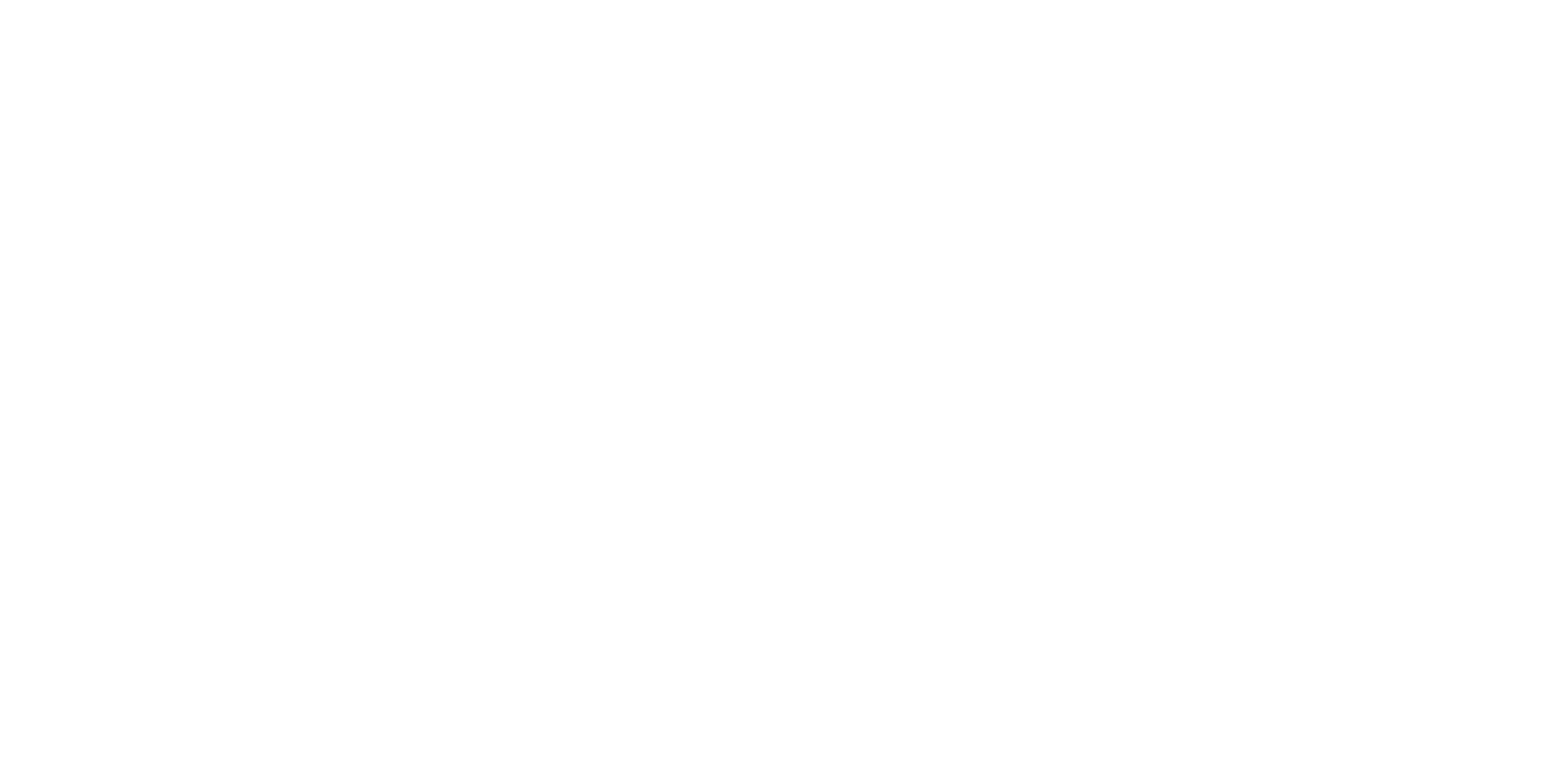 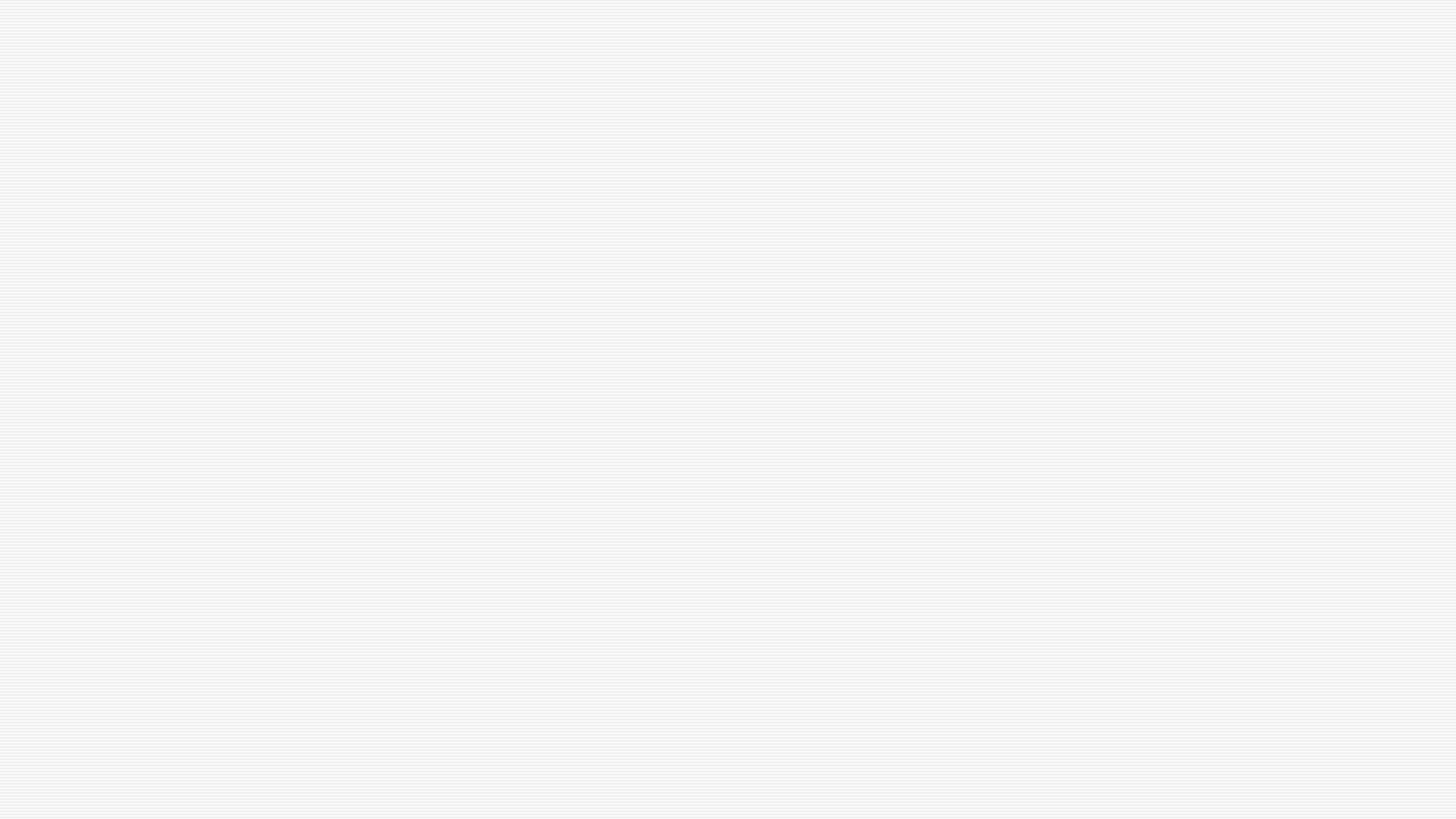 III. THE FISHERMEN
"Fishermen will stand along the shore; from En Gedi to en Eglaim there will be places for spreading nets. The fish will be of many kinds - like the fish of the Great Sea."
						Ezekiel 47:10
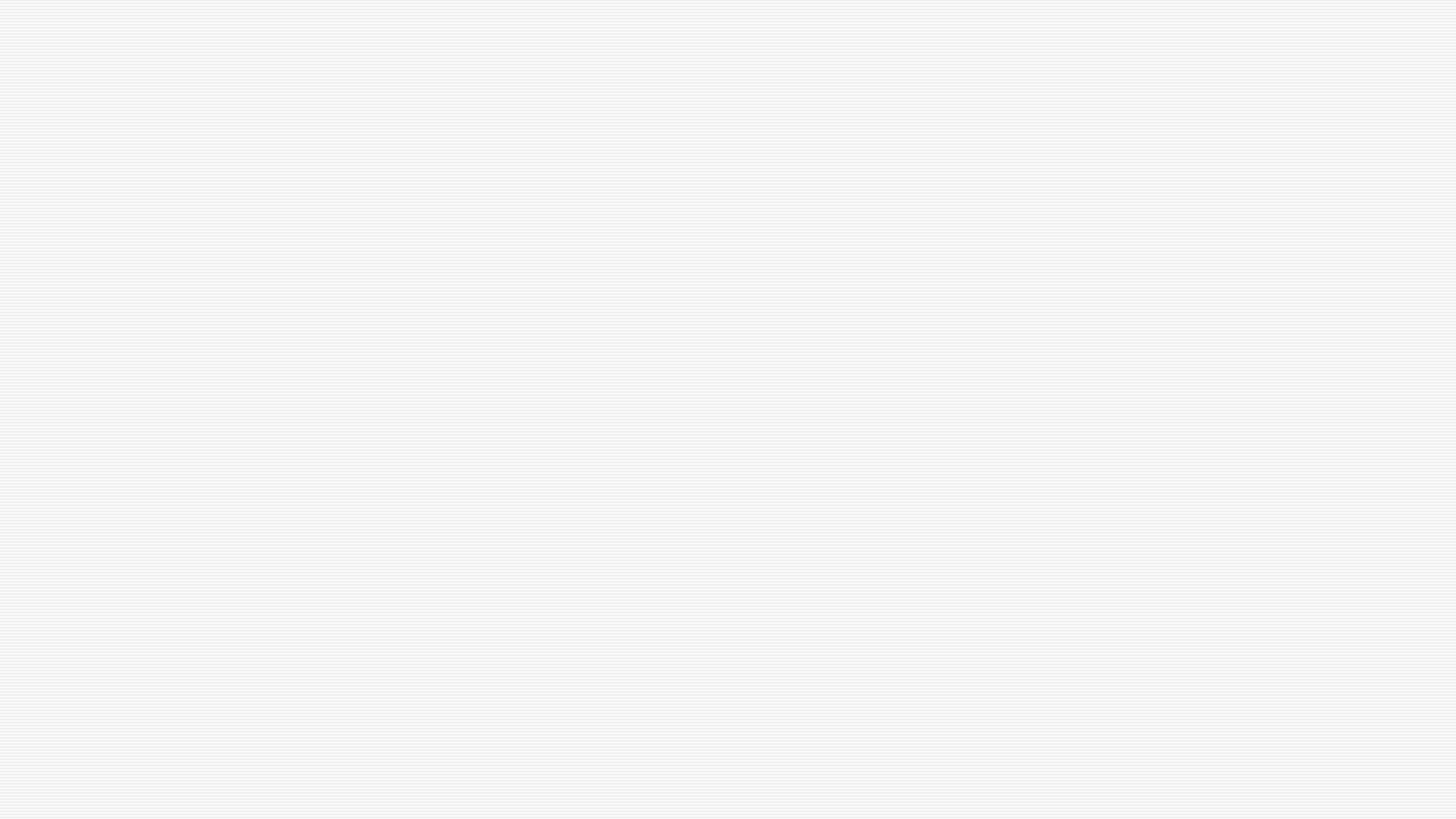 III. THE FISHERMEN
"Don't be afraid; from now on you will catch men."
							Luke 5:10
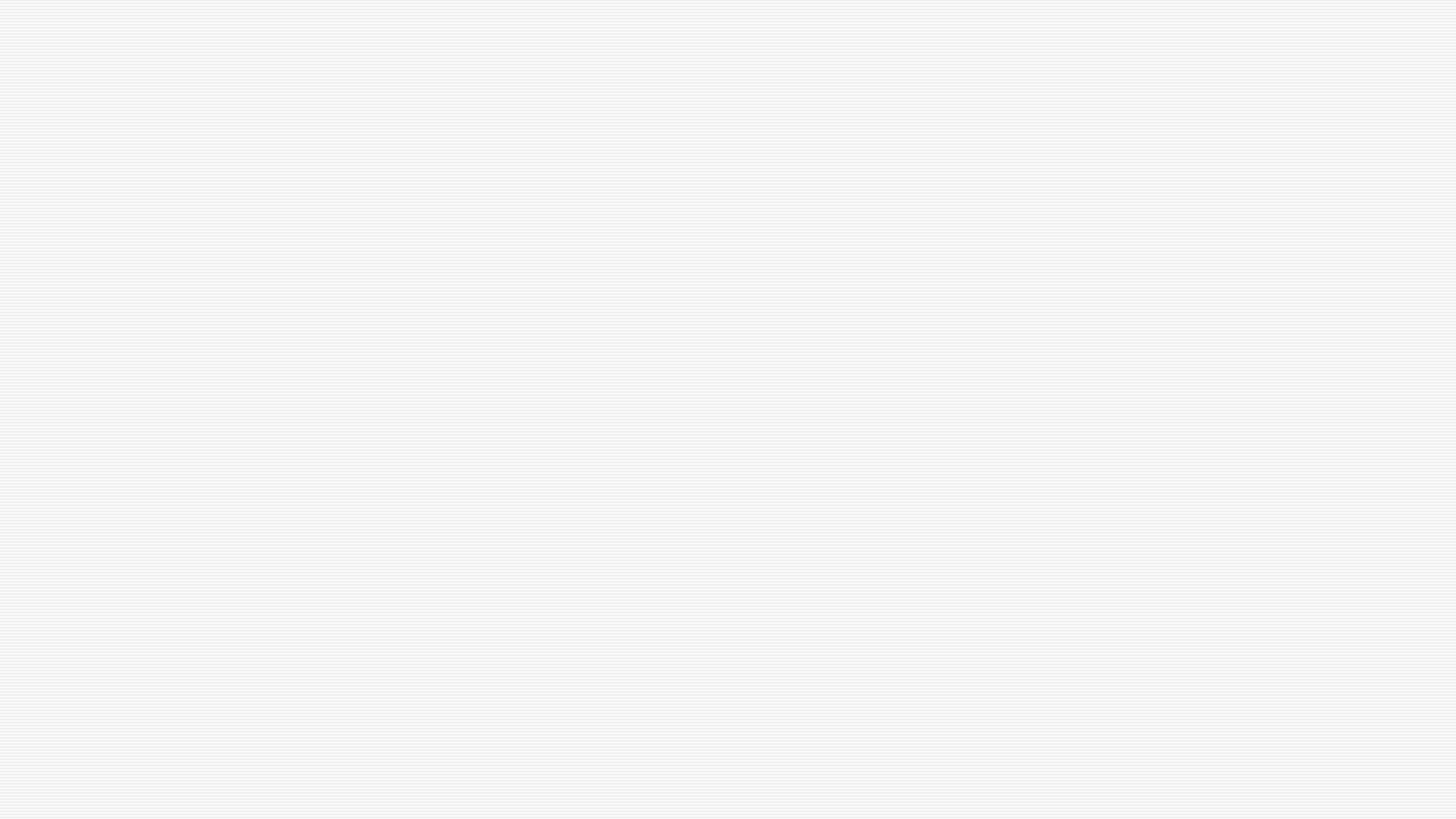 III. THE FISHERMEN
"For when one says, 'I follow Paul' and another says, 'I follow Apollos,' are you not mere men“
7. So neither he who plants nor he who waters is anything, but only God makes things grow."
					I Corinthians 3:3,7
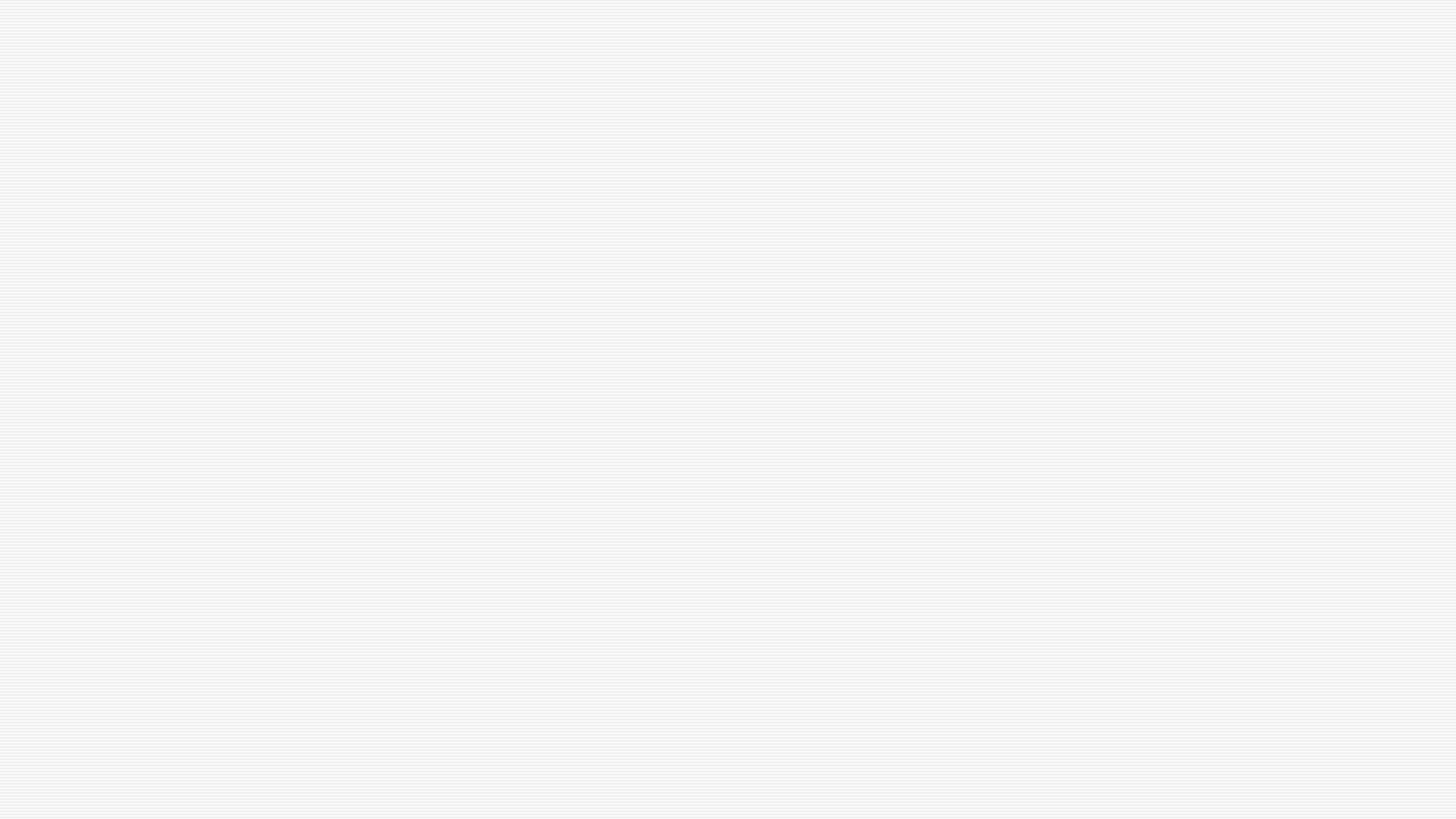 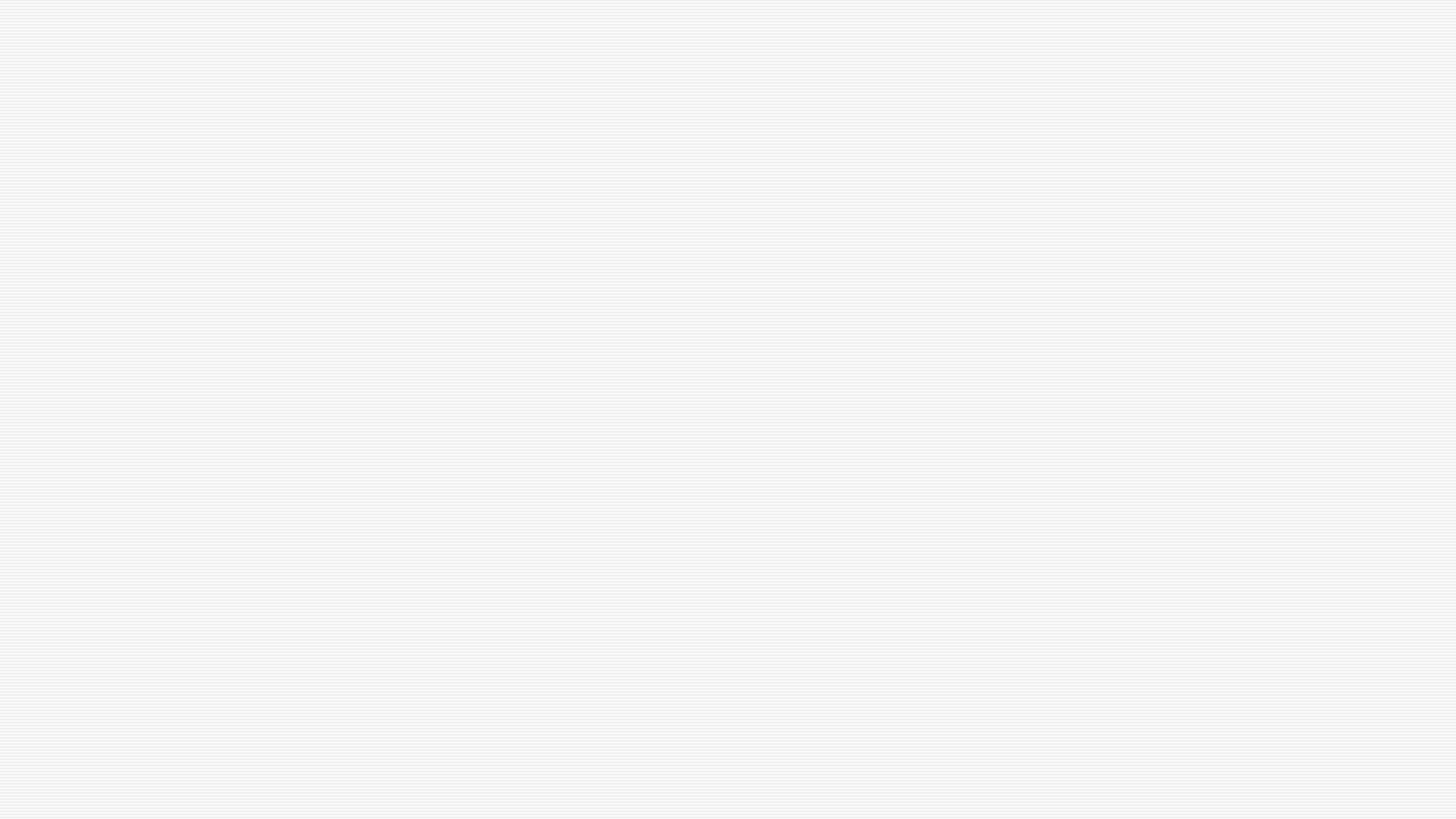 "For when one says, 'I follow Paul' and another says, 'I follow Apollos,' are you not mere men“
7. So neither he who plants nor he who waters is anything, but only God makes things grow."
			I Corinthians 3:3,7
IV. THE FISH
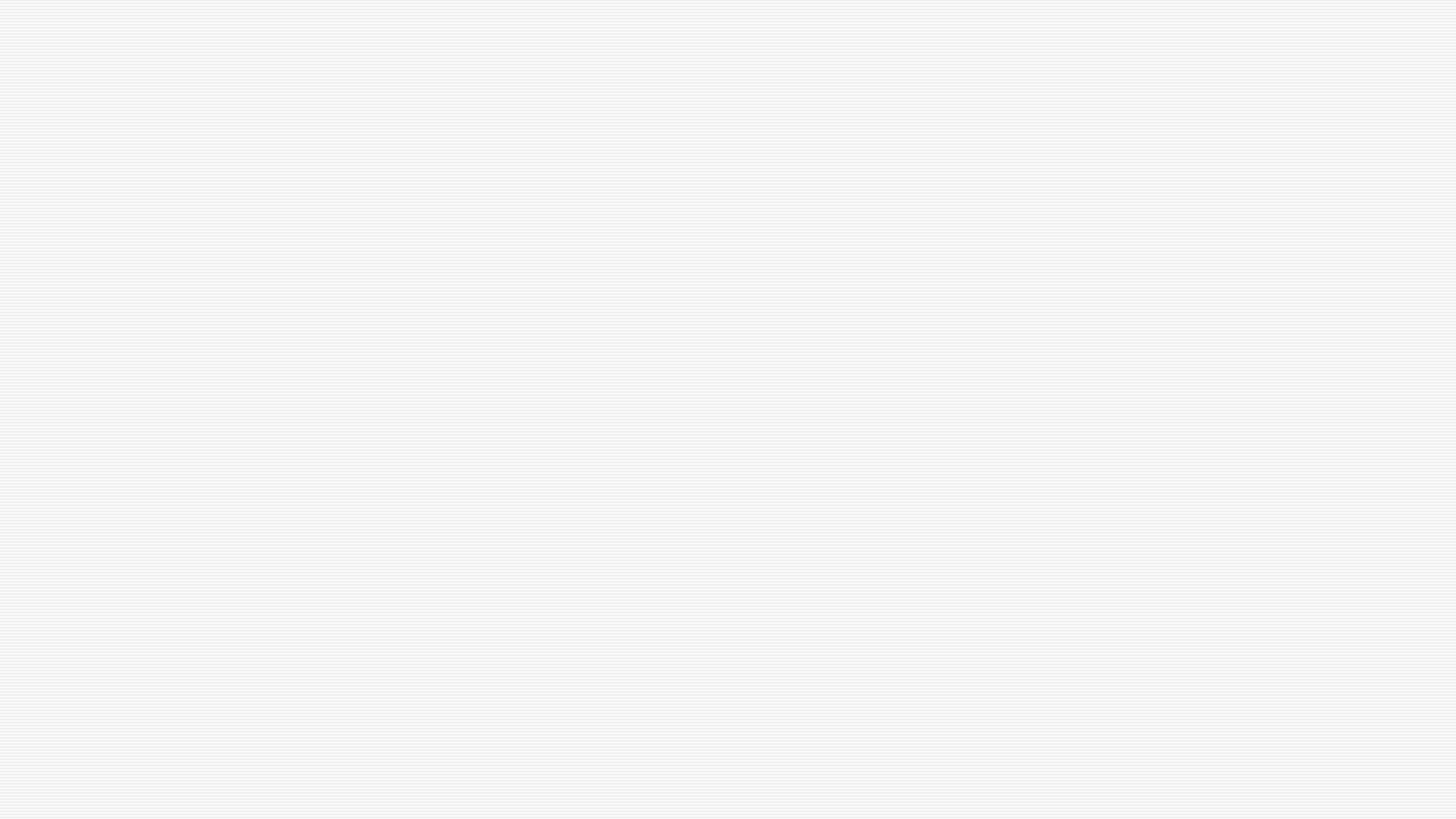 The parables are full of examples of separation
1. The Separation of the Wheat and the Tares
2. The Separation of the Good and Bad Fish
3. The Separation of the Wedding Guests (without wedding garments)
4. The Separation of Good and Evil Servants
V. THE ANGELS
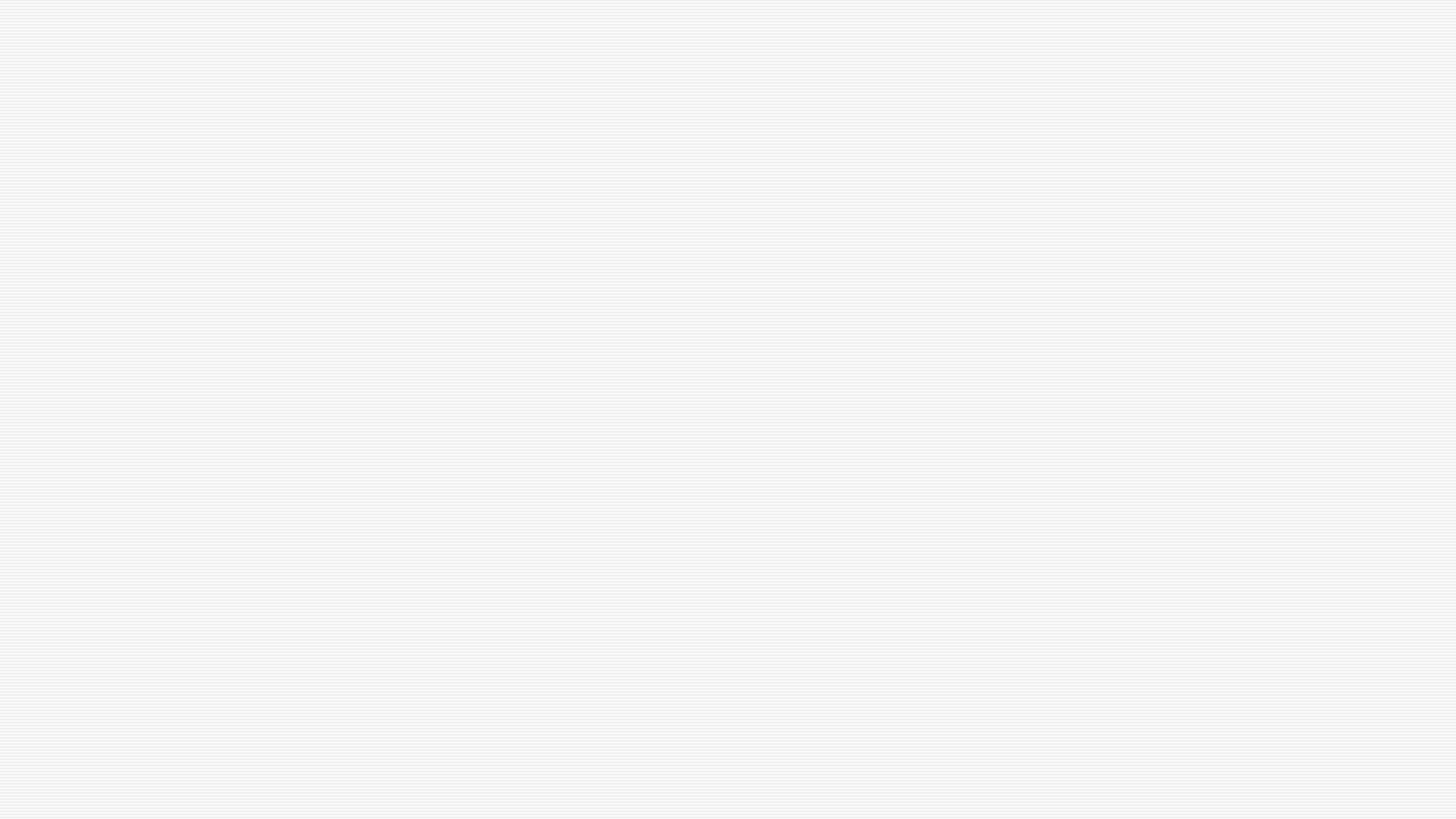 The parables are full of examples of separation
5. The Separation of the Wise and Foolish Virgins
6. The Separation of the Profitable and Unprofitable Servants
7. The Separation of the Sheep and the Goats
V. THE ANGELS
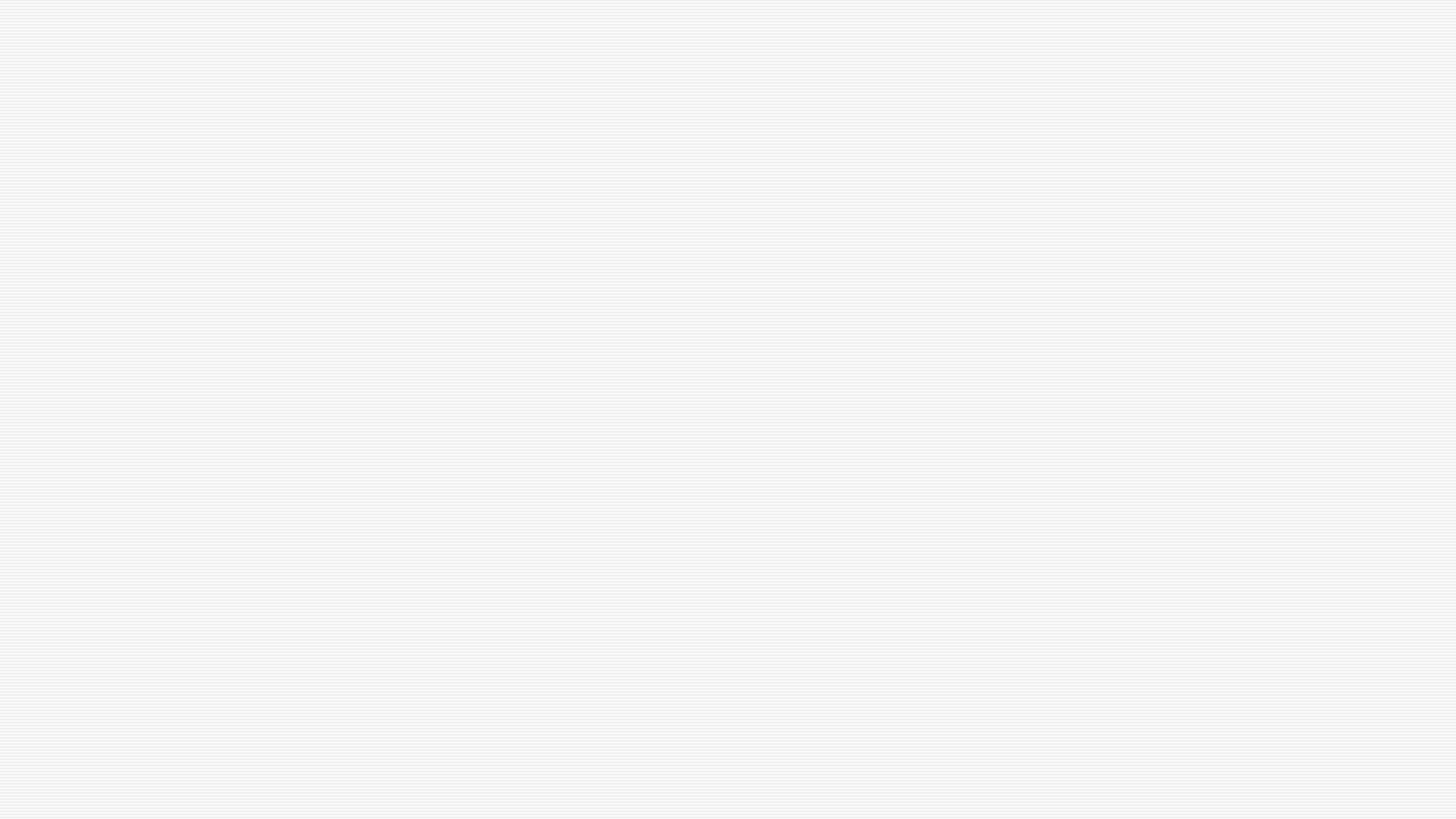 Presently angels are sent as ministers to the heirs of salvation
“Are not all angels ministering spirits sent to serve those who will inherit salvation?”
			Hebrews 1:14
V. THE ANGELS